Διοικητική Λογιστική
Ενότητα # 5: Στατικοί-ελαστικοί προϋπολογισμοί
Διδάσκουσα: Σάνδρα Κοέν
Τμήμα: Οργάνωση και Διοίκηση Επιχειρήσεων
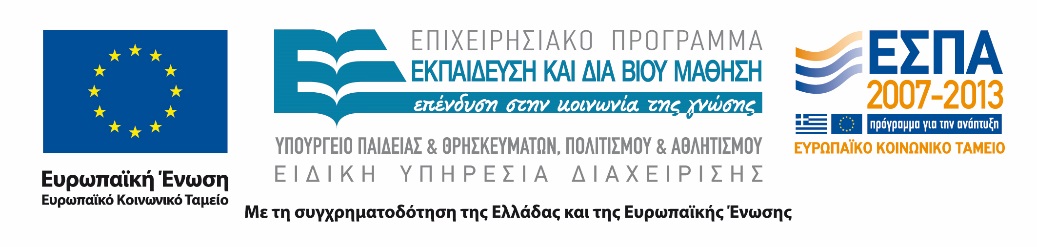 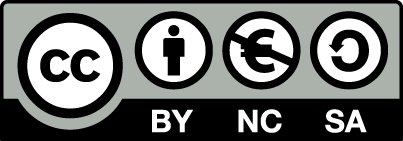 Χρηματοδότηση
Το παρόν εκπαιδευτικό υλικό έχει αναπτυχθεί στα πλαίσια του εκπαιδευτικού έργου του διδάσκοντα.
Το έργο «Ανοικτά Ακαδημαϊκά Μαθήματα στο Οικονομικό Πανεπιστήμιο Αθηνών» έχει χρηματοδοτήσει μόνο τη αναδιαμόρφωση του εκπαιδευτικού υλικού. 
Το έργο υλοποιείται στο πλαίσιο του Επιχειρησιακού Προγράμματος «Εκπαίδευση και Δια Βίου Μάθηση» και συγχρηματοδοτείται από την Ευρωπαϊκή Ένωση (Ευρωπαϊκό Κοινωνικό Ταμείο) και από εθνικούς πόρους.
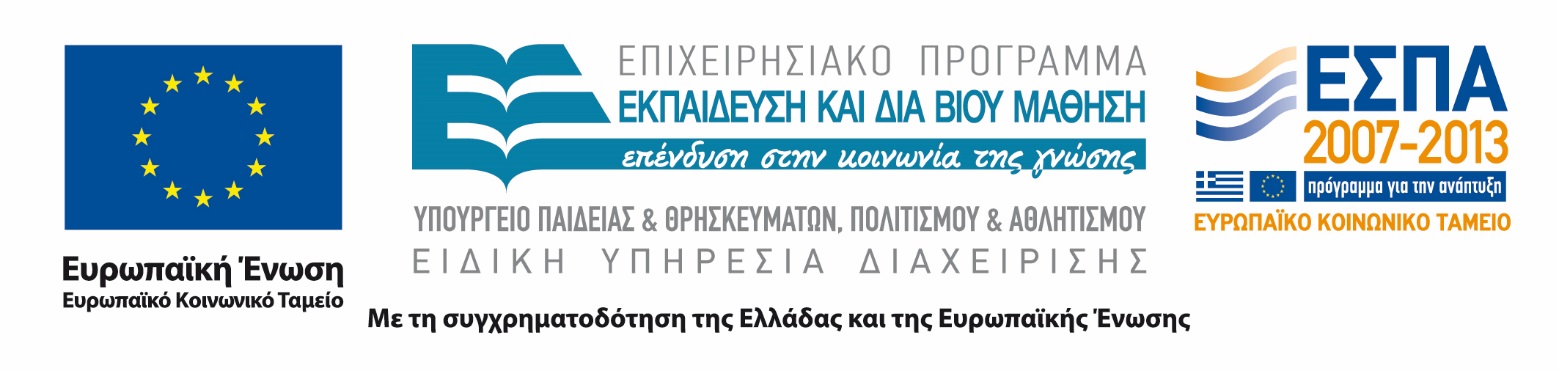 2
Άδειες Χρήσης
Το παρόν εκπαιδευτικό υλικό υπόκειται σε άδειες χρήσης Creative Commons.
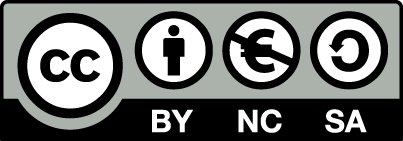 3
Σκοποί ενότητας
Κατανόηση των διαφορετικών ειδών προϋπολογισμού.
Εξοικείωση με τη χρήση ελαστικών προϋπολογισμών.
Κατανόηση των αποκλίσεων των προϋπολογισμών.
4
Περιεχόμενα ενότητας
Στατικοί και Ελαστικοί Προϋπολογισμοί.
5
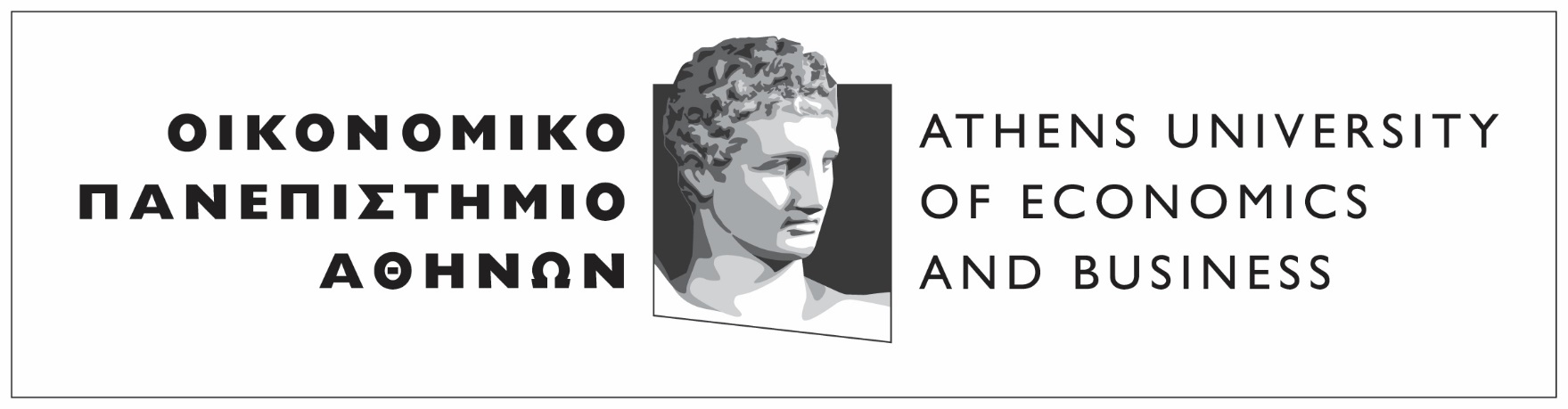 Στατικοί και ελαστικοί προϋπολογισμοί
Μάθημα: Διοικητική Λογιστική, Ενότητα # 5: Στατικοί-ελαστικοί προϋπολογισμοί
Διδάσκουσα: Σάνδρα Κοέν, Τμήμα: Οργάνωση και Διοίκηση Επιχειρήσεων
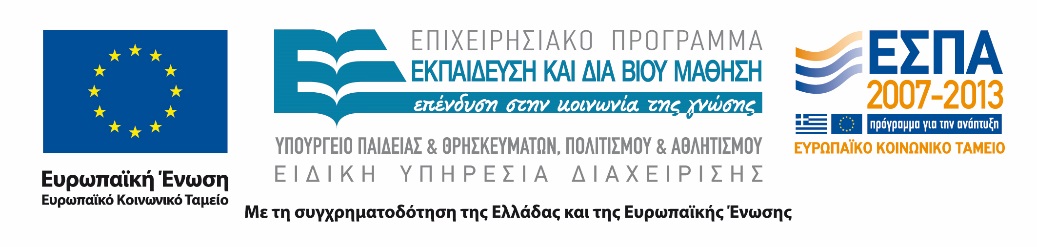 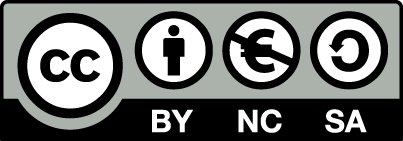 6
Είδη προϋπολογισμών
Στατικοί προϋπολογισμοί (Static Budgets).
Αναφέρονται σε συγκεκριμένο επίπεδο δραστηριότητας.
Ελαστικοί προϋπολογισμοί (Flexible Budgets).
Αναφέρονται σε εναλλακτικά  επίπεδα δραστηριότητας.
Αλγόριθμος προϋπολογισμού (Budget Formula).
7
Χρήση ελαστικών προϋπολογισμών (1 από 2)
Έλεγχος εναλλακτικών σεναρίων: 
εκ των προτέρων ανάλυση,
π.χ. Εναλλακτικά επίπεδα κέρδους για εναλλακτικά επίπεδα πωλήσεων,
Σενάρια: Απαισιόδοξο, αισιόδοξο, αναμενόμενο.
Απόδοση πιθανοτήτων σε κάθε εναλλακτικό σενάριο.
8
Χρήση ελαστικών προϋπολογισμών (2 από 2)
Αξιολόγηση της απόκλισης από τις αρχικές εκτιμήσεις (το σενάριο που έχει προκριθεί) λαμβάνοντας υπόψη τον πραγματικό όγκο δραστηριότητας:
Εκ των υστέρων ανάλυση.
Προϋπολογισμένο κόστος τμήματος παραγωγής για 2.000 μονάδες = € 25.000. 
Πραγματικό κόστος παραγωγής για 2.500 μονάδες = € 30.000. 
Απόδοση ευθυνών – επιβράβευση.
Μέσο κόστος 12,5/μονάδα (€ 25.000: 2.000).
Άρα επιτρεπτό κόστος € 31.250 = 12,5 x 2.500 μονάδες.
9
Χρησιμότητα ελαστικών προϋπολογισμών
Οι ελαστικοί προϋπολογισμοί χρησιμοποιούνται κυρίως:
Προϋπολογιστικά στα πλαίσια σεναρίων και αναλύσεων ευαισθησίας.
Απολογιστικά για την αξιολόγηση της αποδοτικότητας: 
Σύγκριση πραγματικού κόστους - «κανονικού  κόστους».
Σε όλα τα τμήματα της επιχείρησης;
10
Παράδειγμα διοργάνωση μουσικής συναυλίας
Η ορχήστρα θέλει αμοιβή € 20.000 και 15% ποσοστό επί των εσόδων από τα εισιτήρια της παράστασης. 
Το ενοίκιο του χώρου της συναυλίας είναι €50.000 πλέον 5% επί των εσόδων από τα εισιτήρια. 
Η εταιρία για την εξασφάλιση της ασφάλειας των παρευρισκομένων σκοπεύει να προσλάβει ιδιωτικούς αστυνομικούς σε αναλογία ένα ιδιωτικό αστυνομικό ανά 200 άτομα. Η αμοιβή είναι € 80/ αστυνομικό. 
Δαπάνες δημοσιοποίησης και ασφάλειας για λοιπούς κινδύνους οι οποίες ανέρχονται σε 28.000. 
Η τιμή του εισιτηρίου σε € 32.
Ζητείται: 
Να καταρτίσετε ελαστικούς προϋπολογισμούς για 3.000, 4.000 και 5.000 εισιτήρια.
11
Λύση (1 από 3)
12
Λύση (2 από 3)
13
Λύση (3 από 3)
14
Απόκλιση 
Δαπάνης
Απόκλιση 
όγκου
Κοινό: Όγκος 
Οι αποκλίσεις οφείλονται
σε τιμές
Κοινό: Τιμές 
Οι αποκλίσεις οφείλονται
σε όγκους
Αποκλίσεις Προϋπολογισμών
Ελαστικός 
προϋπολογισμός
στο πραγματικό 
επίπεδο
δραστηριότητας
Απολογισμός
Στατικός
προϋπολογισμός
Συνολική 
Απόκλιση
15
Χαρακτηρισμοί Αποκλίσεων
Ευμενείς αποκλίσεις (Favorable Variances - F)
Αφορούν:
Μείωση κόστους. 
Αύξηση εσόδων.
Δυσμενείς αποκλίσεις (Unfavorable Variances -U)
Αφορούν: 
Αύξηση κόστους. 
Μείωση εσόδων.
16
Συνέχεια παραδείγματος
Το ρεαλιστικό σενάριο που αποφασίστηκε αφορούσε 4.000 άτομα. 
Στην συναυλία παραβρέθηκαν 4.500 άτομα.
Τα έσοδα από την συναυλία ήταν € 135.000 (δόθηκαν και φοιτητικά εισιτήρια με έκπτωση και προσκλήσεις).
Η επιχείρηση πλήρωσε την ορχήστρα και το ενοίκιο σύμφωνα με την αρχική συμφωνία.  
Η επιχείρηση χρησιμοποίησε τελικά 25 ιδιωτικούς αστυνομικούς. 
Οι δαπάνες δημοσιοποίησης και ασφάλειας ανήλθαν σε 29.500. 
Ζητείται:
1. Να καταρτίσετε έναν ελαστικό προϋπολογισμό για 4.500 εισιτήρια.
2. Να υπολογίσετε τη συνολική απόκλιση.
3. Να υπολογίσετε και να χαρακτηρίσετε τις αποκλίσεις δαπάνης και όγκου.
17
Ελαστικός για 4.500 εισιτήρια
18
Συνολική Απόκλιση
19
Απόκλιση δαπάνης
20
Απόκλιση όγκου
21
Ανάλυση απόκλισης κερδών
Πραγματοποιούμενα
ποσά 
€6.500
Ευέλικτος προϋπολογισμός 
στο πραγματικό επίπεδο 
δραστηριότητας €15.360
Στατικός
προϋπολογισμός 
€2.800
Απόκλιση δαπάνης
€ 8.860 (U)
Απόκλιση όγκου
€ 12.560 (F)
Συνολική Απόκλιση
€3.700 (F)
22
Παρακολούθηση προϋπολογισμών
Τακτά χρονικά διαστήματα.
Έμφαση στις αποκλίσεις που αφορούν: 
Σημαντικό ποσοστό. 
Σημαντικό απόλυτο ποσό. 
Τόσο ευμενείς όσο και δυσμενείς.
Λήψη αποφάσεων: 
Διορθωτικές ενέργειες.
Αναμόρφωση. 
Απόδοση ευθυνών. 
Επιβράβευση.
Management by exception.
23
Τέλος Ενότητας # 5
Μάθημα: Διοικητική Λογιστική, Ενότητα # 5: Στατικοί-ελαστικοί προϋπολογισμοί
Διδάσκουσα: Σάνδρα Κοέν, Τμήμα: Οργάνωση και Διοίκηση Επιχειρήσεων
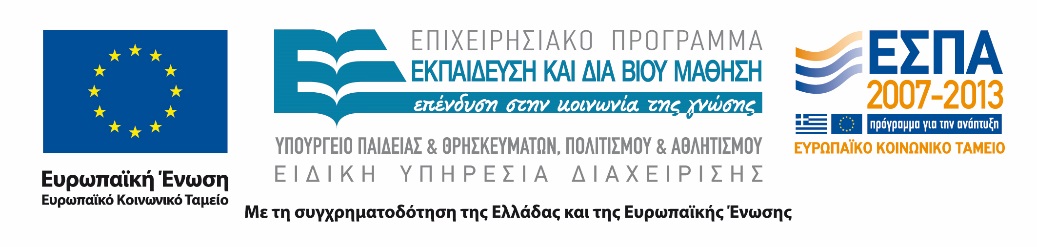 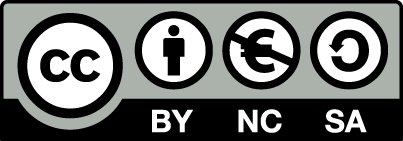